TXOP Protection in C-TDMA
Date: 2024-03-11
Authors:
Slide 1
Geonhwan Kim et. al, LG Electronics
[Speaker Notes: * r0 -> r1: slide number (missing from #5 to #8)]
Introduction
PAR for 11bn (UHR) [1] highlights the need for coordination to enhance WLAN reliability between neighboring APs in overlapping BSS scenarios.
To this end, various Multi-AP coordination schemes are being discussed [2]-[6], and coordinated TDMA (C-TDMA) [7]-[10] is one of the candidate schemes.
The main advantage of C-TDMA would be reduced latency [11].

C-TDMA can utilize the Triggered TXOP Sharing (TXS) protocol in 11be (EHT) to achieve time-based coordination with neighboring APs. 
However, time-based coordination with neighboring APs can fundamentally cause protection and hidden node issues between overlapping BSSs.
Therefore, C-TDMA should be designed carefully to avoid these problems.

In this contribution, we propose a single AP TXOP sharing sequence focusing on TXOP protection and hidden node issues in C-TDMA operation.
Slide 2
Geonhwan Kim et. al, LG Electronics
Recap: Expected C-TDMA Procedure
We presented our view on the overall procedures required for C-TDMA in a previous contribution [12].
In order to support C-TDMA based transmission (i.e., frame exchanges within the allocated time) in 11bn, the following procedures need to be defined and preceded:







Among these, Multi-AP selection and TXOP sharing procedures need to be carefully examined.
To prevent TXOP protection issues and hidden node problems that may occur between coordinated BSSs.
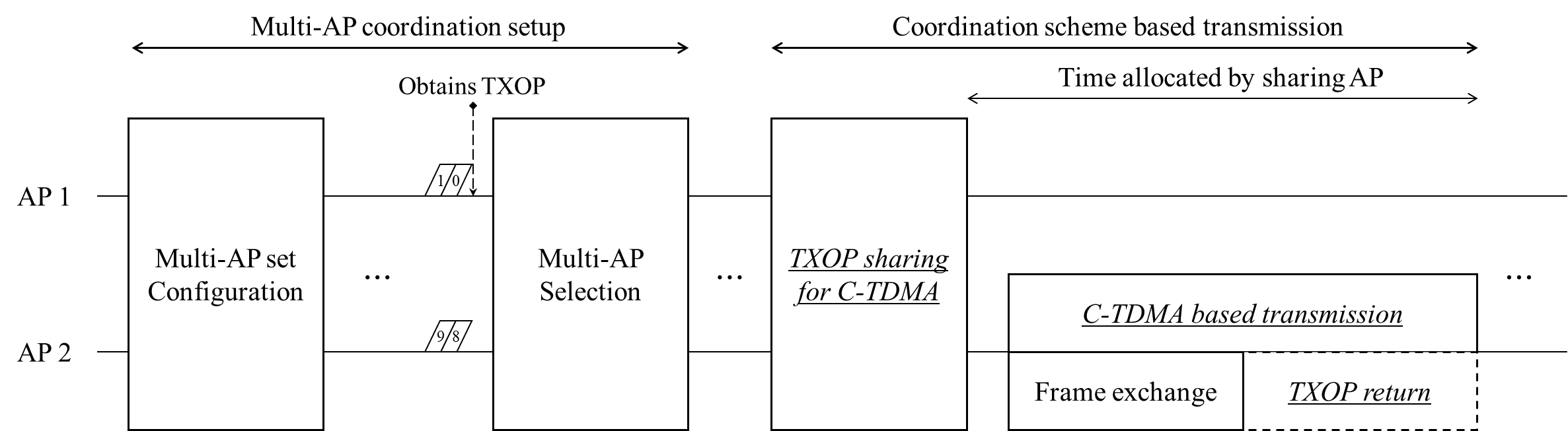 Slide 3
Geonhwan Kim et. al, LG Electronics
Recap: Protection Issues in C-TDMA
We have raised some protection issues in the C-TDMA operation [13].








A solution is needed to prevent protection issues caused by coordinated BSSs (i.e., a sharing AP or non-AP STAs associated with the sharing AP).
Set the Duration field of the MU-RTS TXS TF transmitted by the sharing AP to 0 [8]
Ignore the basic NAV based on the coordinated information [8]
Set the TXOP of the sharing AP to be short (or) Send CF-End before TXOP sharing [14]
Finally, a Nominal TXOP duration for C-TDMA operation was presented [14].
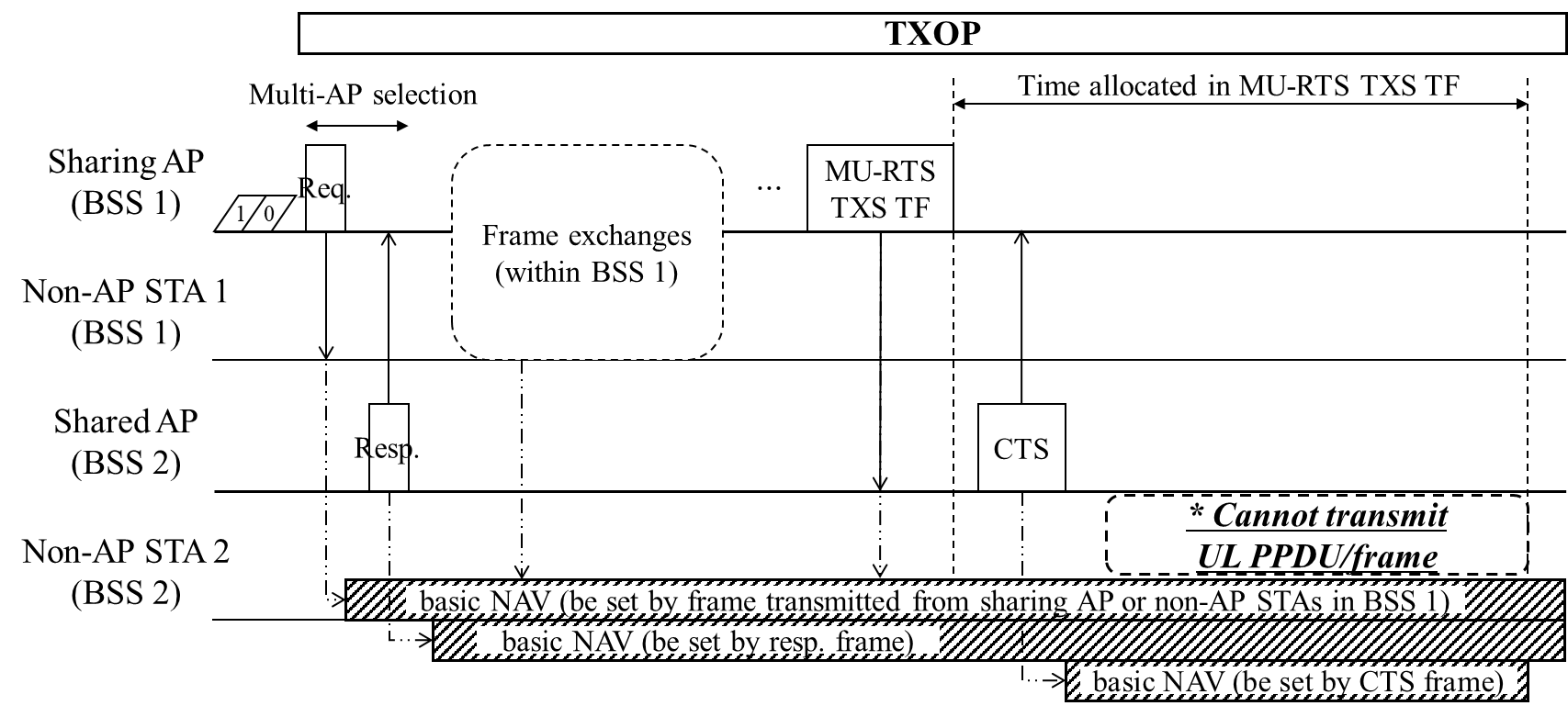 Slide 4
Geonhwan Kim et. al, LG Electronics
Hidden node problems in C-TDMA
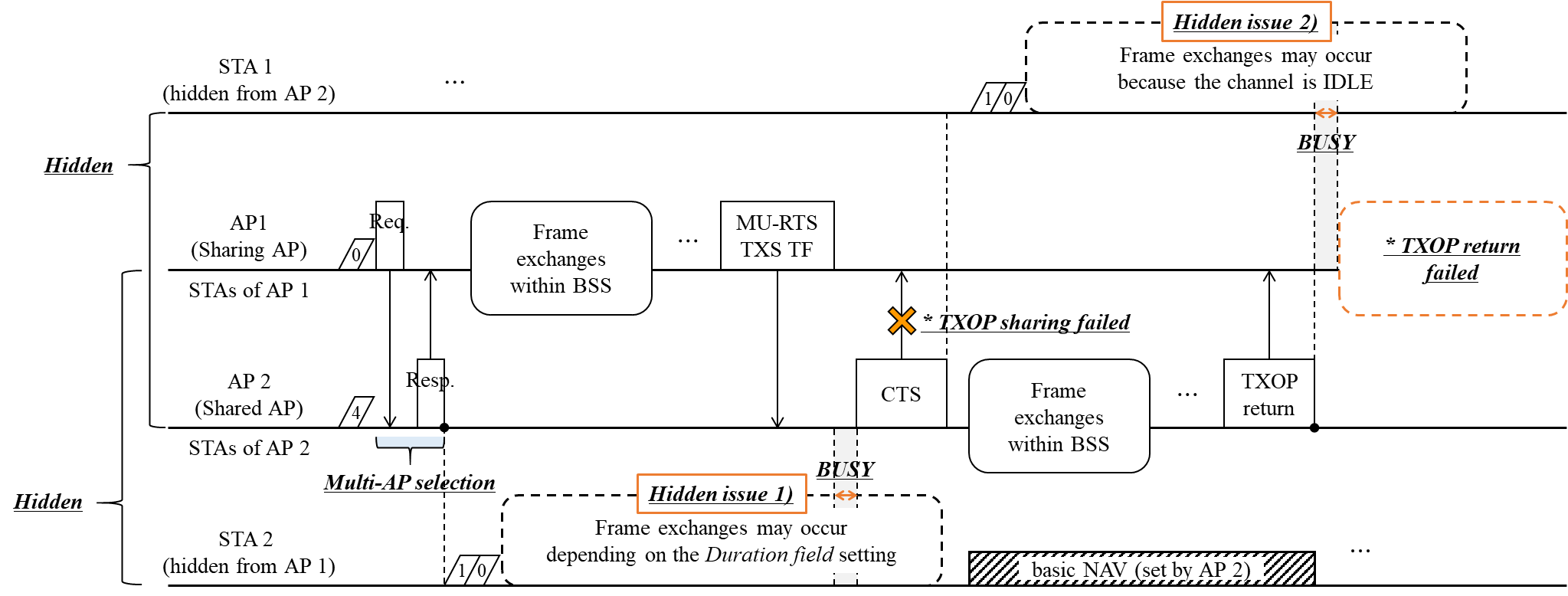 Hidden Node Case 1) 
STAs (STA 2 in fig.) around the shared AP and hidden from the sharing AP  TXOP sharing may fail.

Hidden Node Case 2) 
STAs (STA 1 in fig.) around the sharing AP and hidden from the shared AP  TXOP return may fail.
Slide 5
Geonhwan Kim et. al, LG Electronics
Shared AP protection
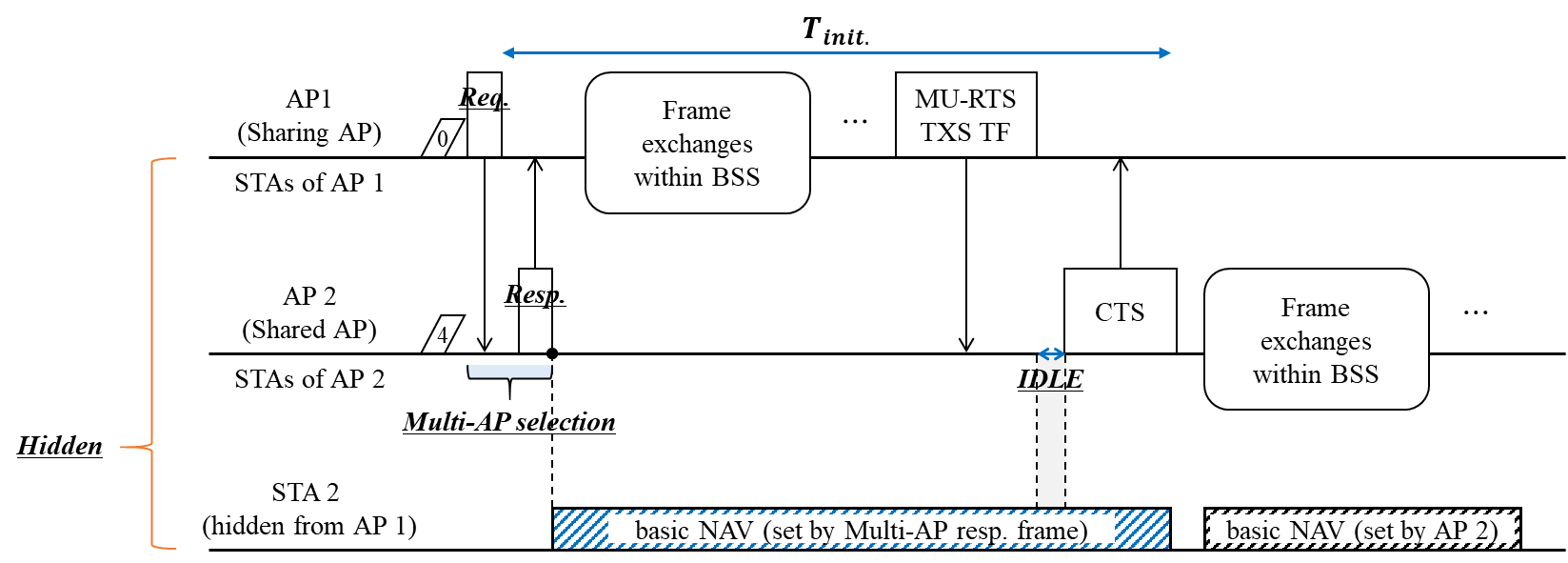 Slide 6
Geonhwan Kim et. al, LG Electronics
Sharing AP protection (1/2)
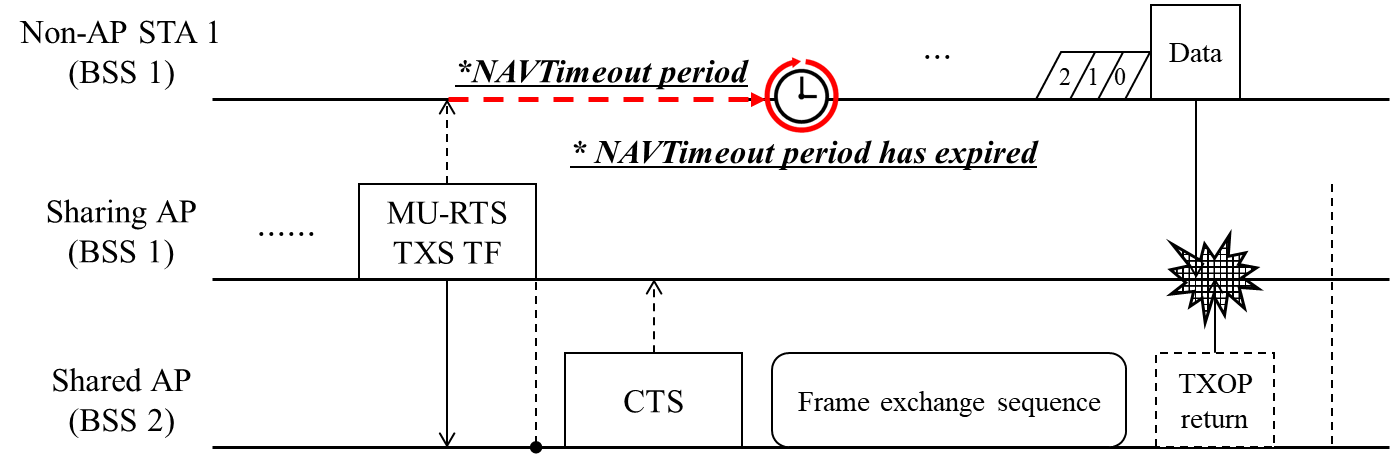 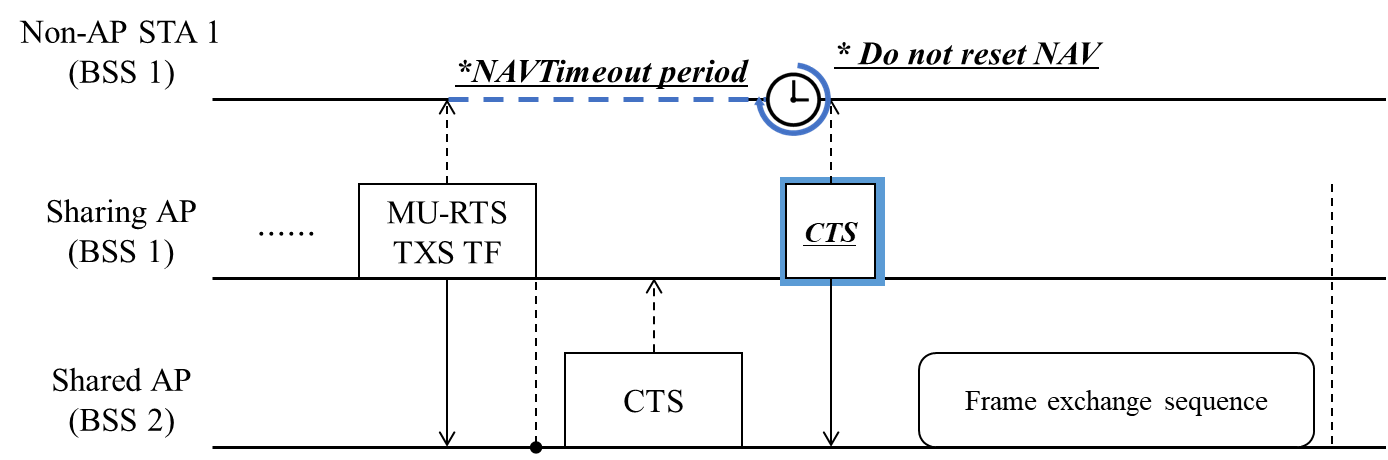 Slide 7
Geonhwan Kim et. al, LG Electronics
Sharing AP protection (2/2)
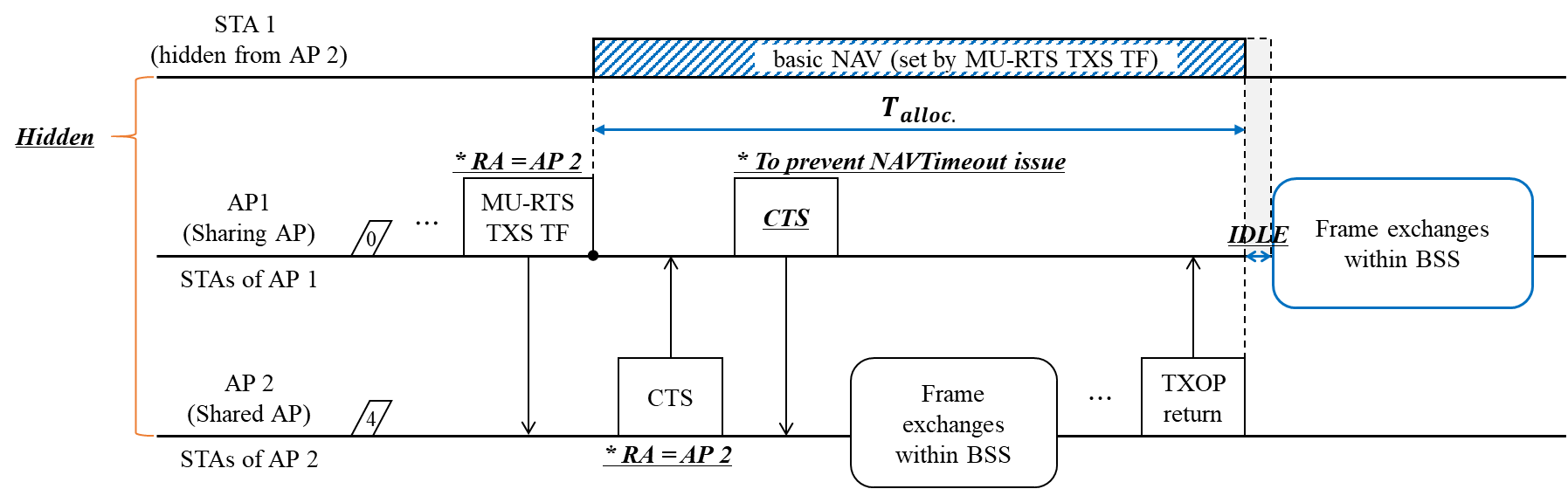 Slide 8
Geonhwan Kim et. al, LG Electronics
Summary
In this contribution, we introduced a single AP TXOP sharing sequence focusing on TXOP protection and hidden node issues in C-TDMA.
Shared AP protection helps TXOP sharing for the shared AP be performed.
Sharing AP protection helps TXOP return for the sharing AP be performed.

Shared AP protection is necessary to safely share TXOP to at least the first AP.
However, the sharing AP protection has more disadvantages than advantages.

The protection methods presented in this contribution may have the disadvantage of being basically overprotective, but targeting only a single AP can reduce the impact of overprotection.

Therefore, in C-TDMA design, an appropriate trade-off is required between fairness with legacy STAs and the efficiency of C-TDMA.
Slide 9
Geonhwan Kim et. al, LG Electronics
References
[1] 23/0480r3, “UHR proposed PAR”
[2] 22/1515r0, “A candidate feature: Multi-AP”
[3] 22/1895r0, “Thoughts on M-AP Coordination Principles”
[4] 23/767r0, “M-AP Coordination Agreement”
[5] 23/616r0, “Overhead Analysis of Coordinated Spatial Reuse”
[6] 23/1461r0, “Considerations on Multi-AP Operation”
[7] 23/0041r0, “Considerations on Coordinated TDMA (C-TDMA)”
[8] 23/0249r1, “Extended TXOP Sharing”
[9] 23/0261r0, “C-TDMA procedure in UHR”
[10] 23/0739r1, “Follow-up on Coordinated TDMA (C-TDMA)”
[11] 23/1962r1, “Gain analysis for coordinated AP transmissions”
[12] 23/1912r1, “Coordinated TDMA Procedure”
[13] 23/1085r0, “Thoughts on Coordinated TDMA”
[14] 23/1910r1, “Coordinated TDMA (Follow up)”
[15] 24/0441r0, “TXOP Return in C-TDMA”
[16] 24/0093r1, “NAV setting for Coordinated TDMA”
Slide 10
Geonhwan Kim et. al, LG Electronics
Straw Poll 1
Do you agree to add the following text to the TGbn SFD?
The Duration field of the initial frame transmitted within the TXOP obtained by the sharing AP is set to the time until the CTS frame is received in the TXOP sharing procedure.
Slide 11
Geonhwan Kim et. al, LG Electronics
Straw Poll 2
Do you agree to add the following text to the TGbn SFD?
The Duration field of the initial frame transmitted by the shared AP shall be set to equal or less than the time allocated in the MU-RTS TXS TF.
Slide 12
Geonhwan Kim et. al, LG Electronics